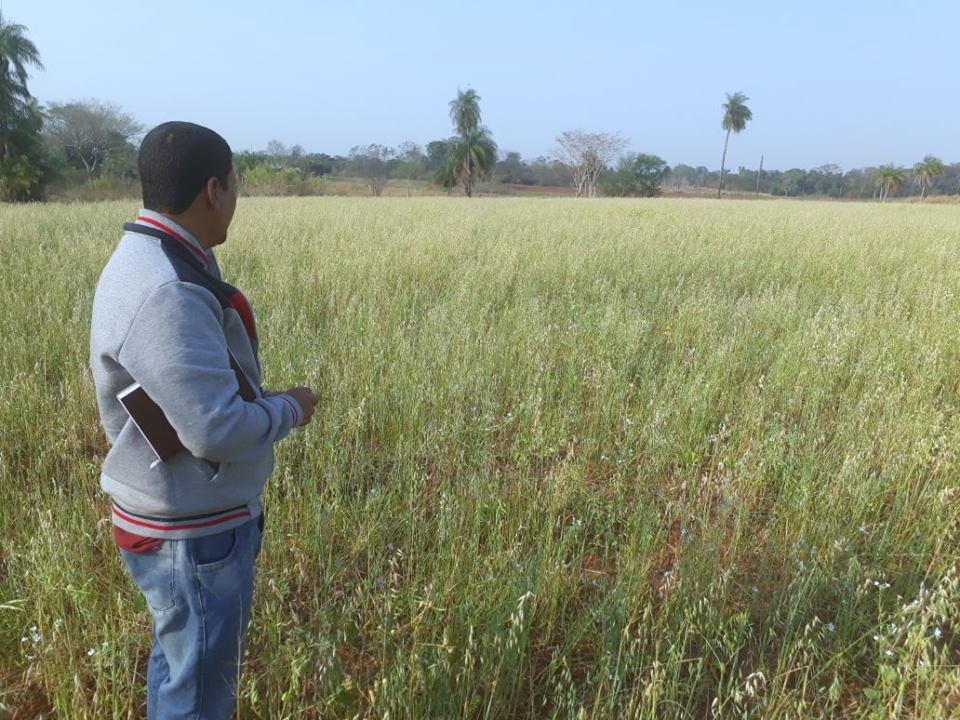 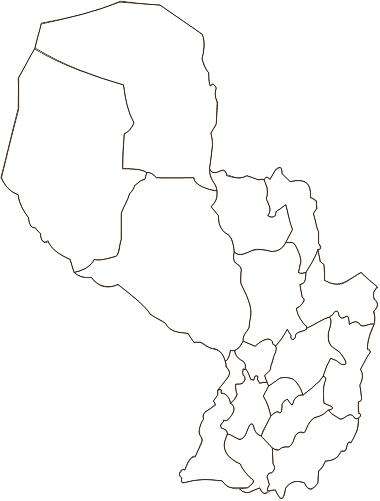 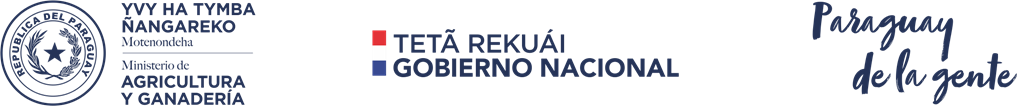 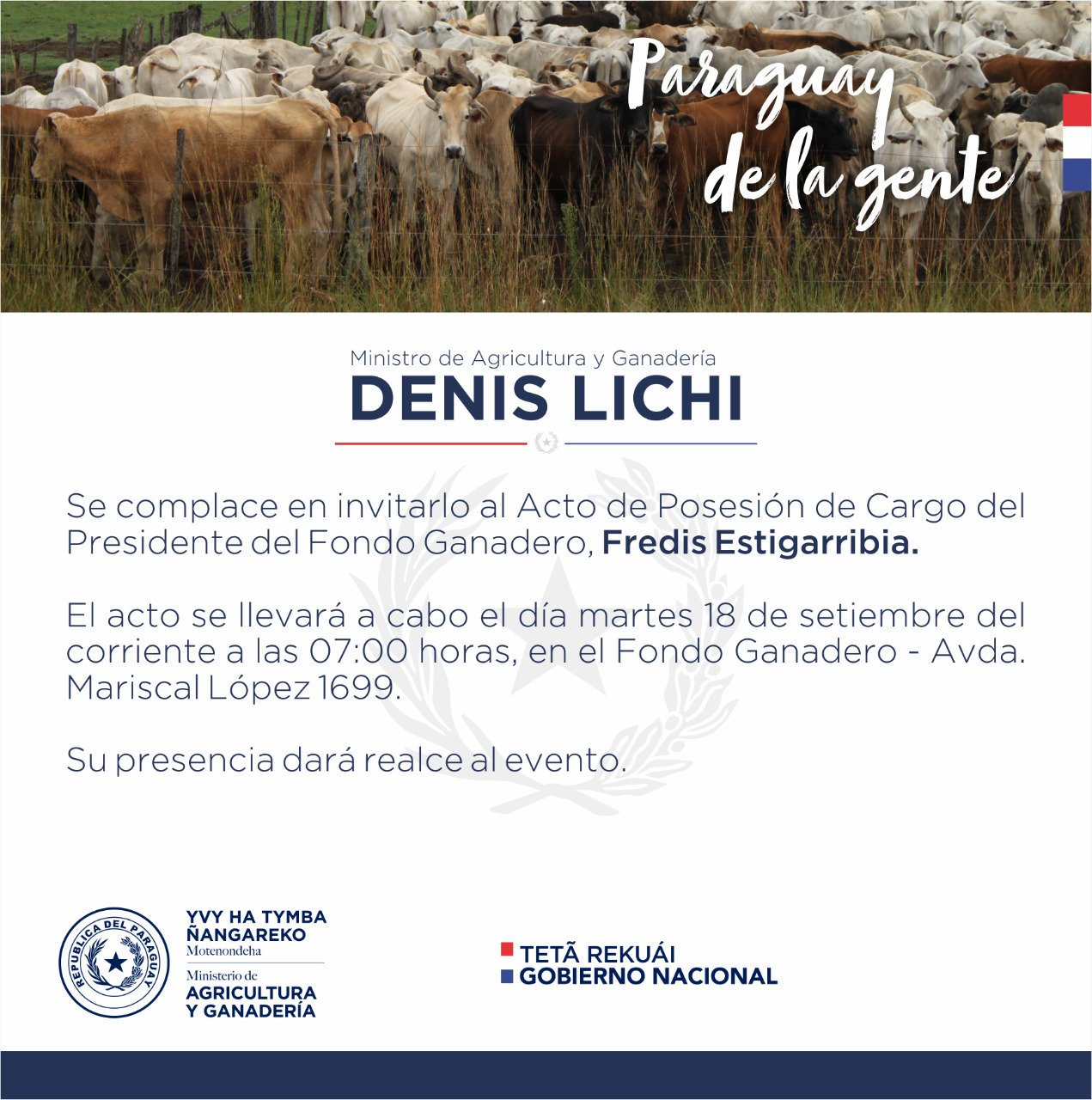 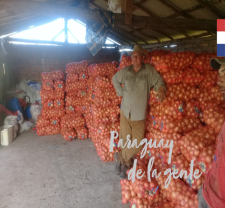 PROYECTO DE PRESUPUESTO  2019
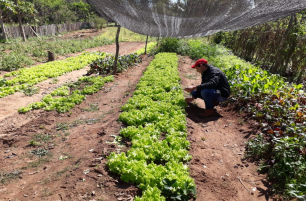 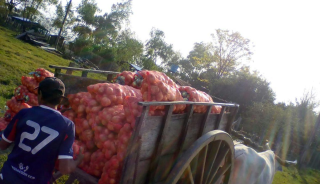 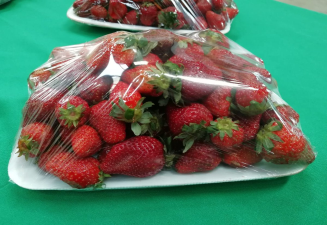 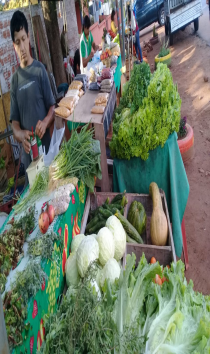 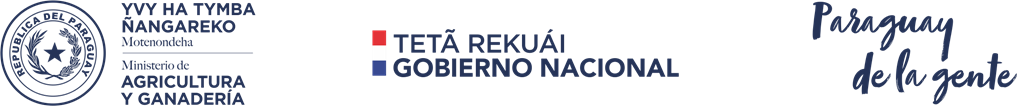 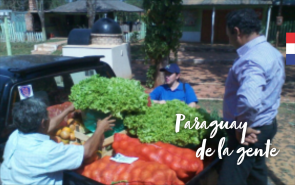 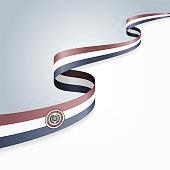 MINISTERIO DE AGRICULTURA Y GANADERÍA
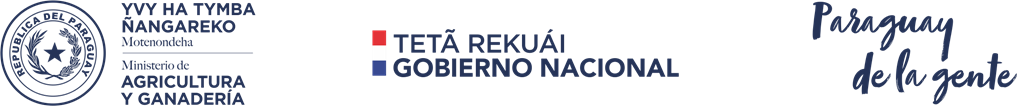 MISIÓN

Promover la producción agropecuaria y forestal, el fortalecimiento de la agricultura familiar, la seguridad alimentaria, la reducción de la pobreza rural, ofreciendo servicios de calidad con enfoque inclusivo y territorial, respetando las características socioculturales de género, generación y en armonía con el ambiente.
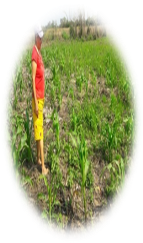 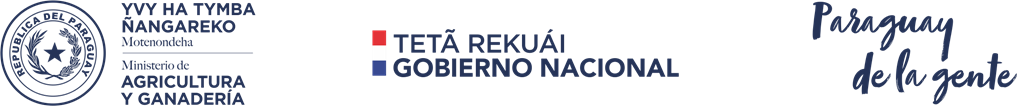 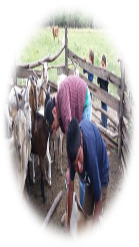 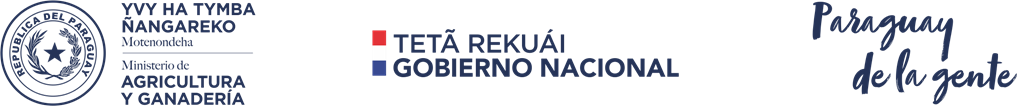 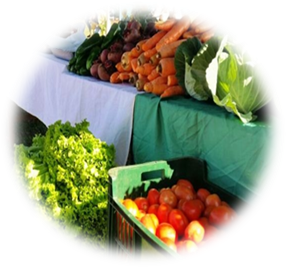 LEY Nº 81/92 :El MAG desarrolla sus funciones y competencias en el ámbito agrario.
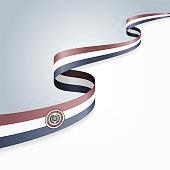 IMPORTANCIA DEL SECTOR AGRARIO – Contribución al PIB
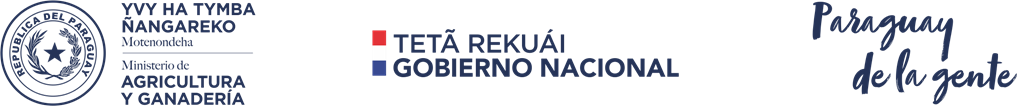 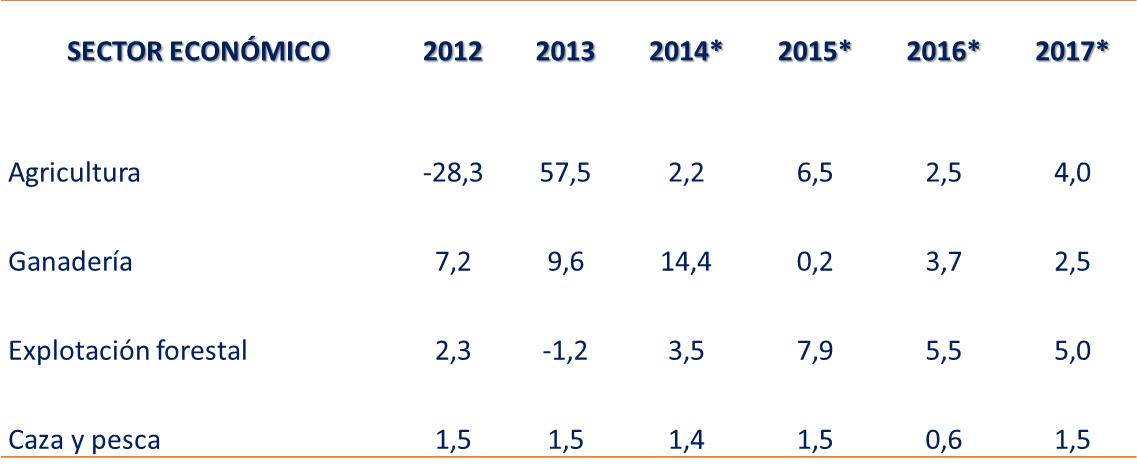 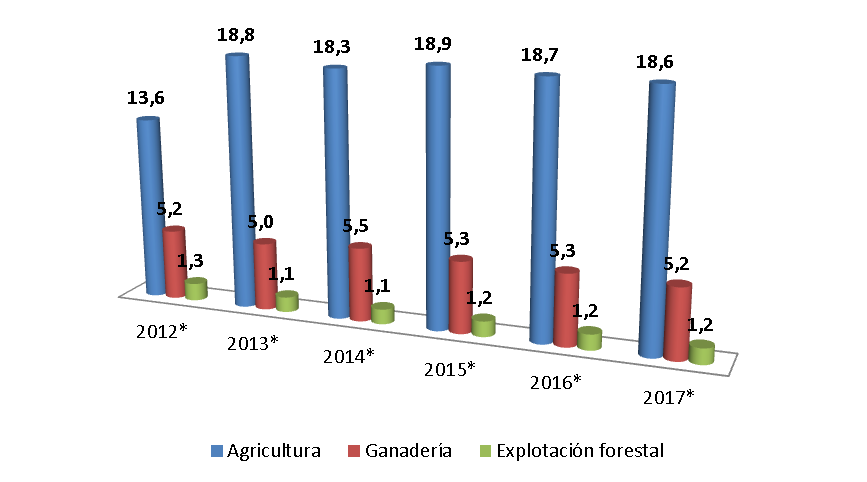 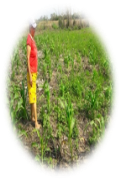 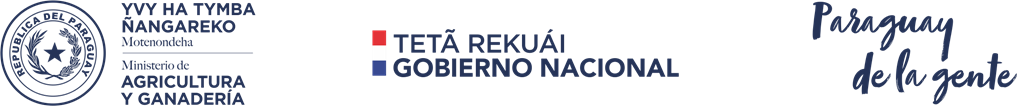 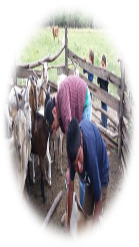 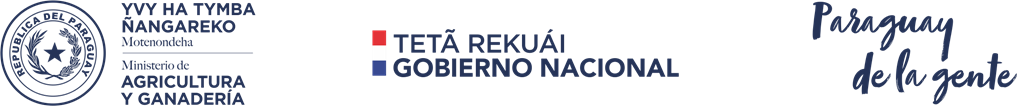 La variación del PIB esta dada por la variabilidad de los efectos climáticos y precios, en tanto que los instrumentos que podrían minimizar dichos riesgos podrían ser:

Bolsa de producto.
Alerta climática
Seguro agrícola
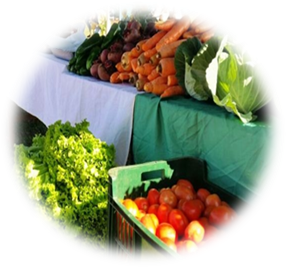 Valor total de 30.000 millones de dólares norteamericanos
HISTORICO DE ASIGNACION PRESUPUESTARIA – Importancia para el Gobierno Nacional
Asistencia Técnica Agropecuaria.

Estadísticas Agropecuarias: estimación de la producción, rubros, agroclimáticas.

 Gestión de Mercados y Comercialización

Educación Agropecuaria

Acompañamiento a las Negociaciones Agrarias: UE, Corea,  EFTA, OIE, OMC, CODEX, entre otros.

 Apoyo en Inversión Productivas
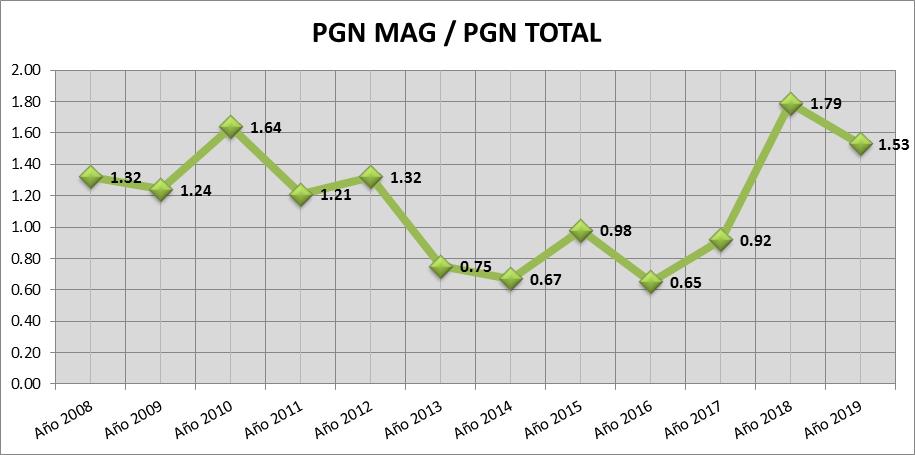 Alto Paraguay
Boquerón
Amambay
Canindeyu
Concepción
Pte. Hayes
San Pedro
Caaguazú
Cordillera
Central
Alto Paraná
Referencia
Guairá
Caazapá
Paraguarí
20 Centro de Desarrollo Agropecuario- CDAs
Itapúa
Misiones
Ñeembucu
UBICACIÓN  DE LOS CENTROS de 
DESARROLLO AGROPECUARIO - CDA
* Agencias Locales de Asistencia Técnica (ALATs)
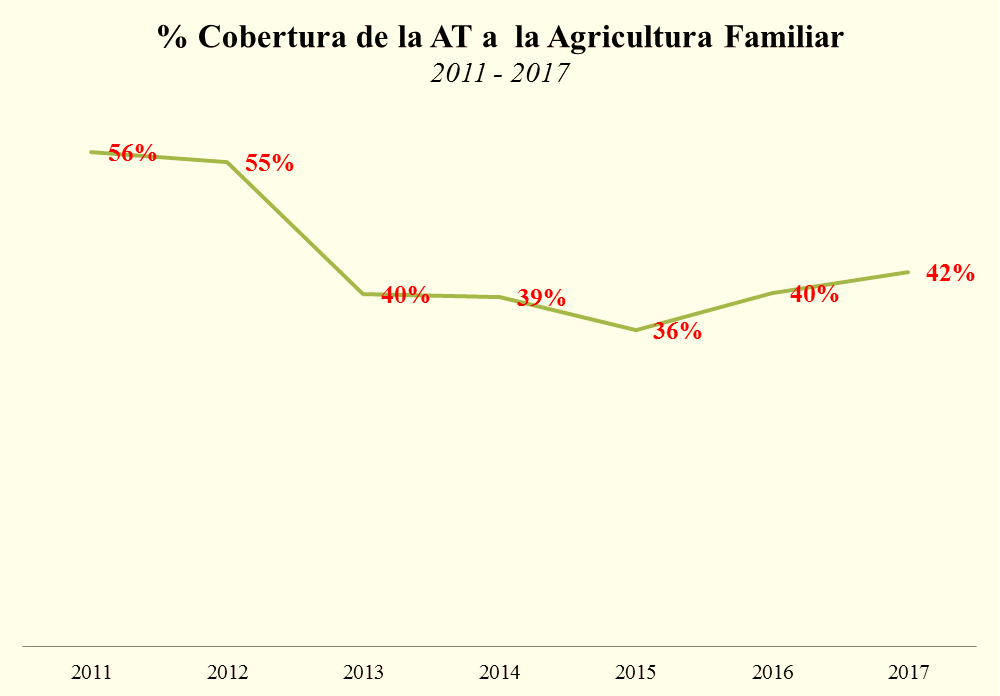 269.336 fincas de la Agricultura Familiar (CAN 08)
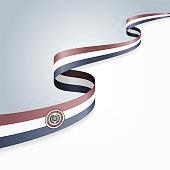 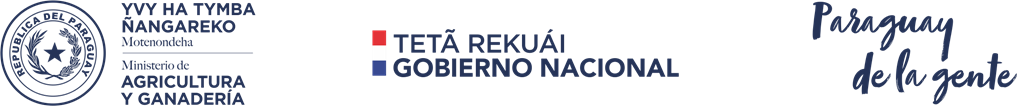 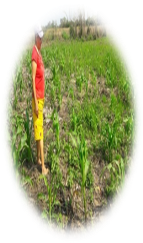 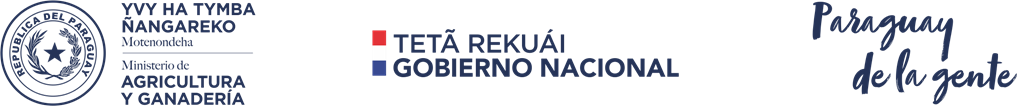 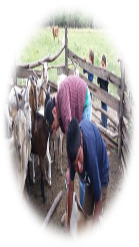 Ejecución Presupuestaria
                  EJERCICIO FISCAL 2018
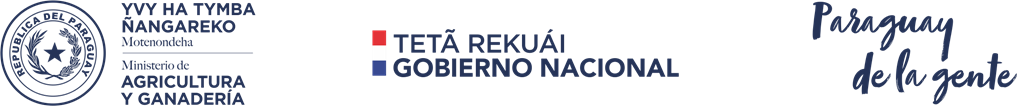 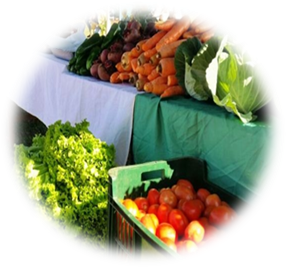 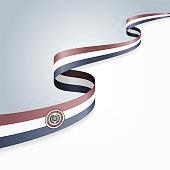 EJECUCIÓN PRESUPUESTARIA A AGOSTO 2018                                                     POR NIVELES DE GASTO
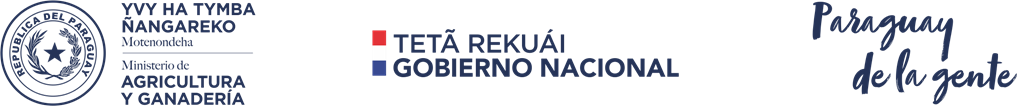 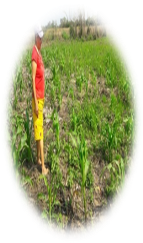 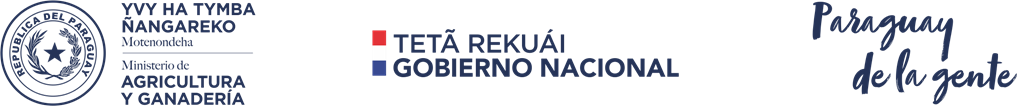 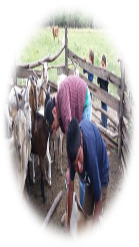 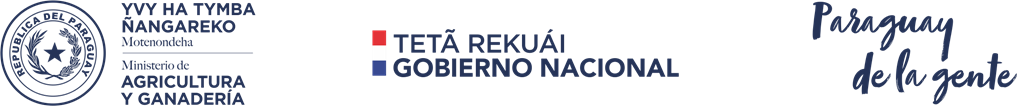 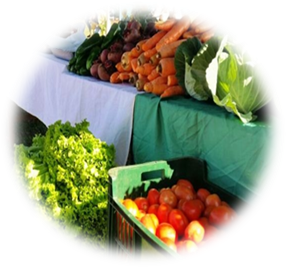 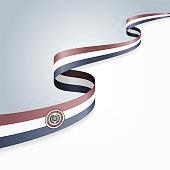 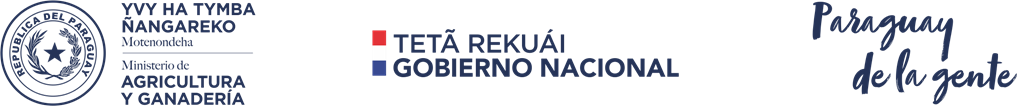 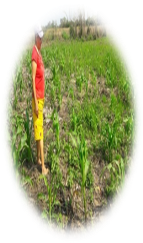 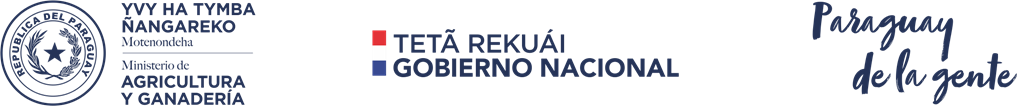 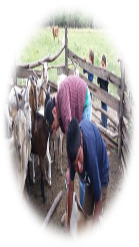 Estructura Presupuestaria
                              PGN 2019
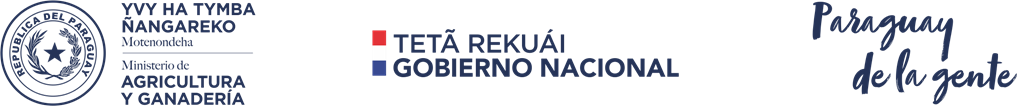 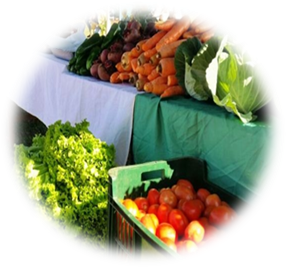 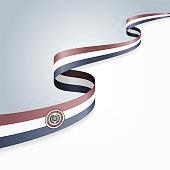 ESTRUCTURA PRESUPUESTARIA 2019
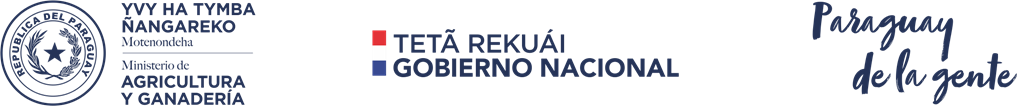 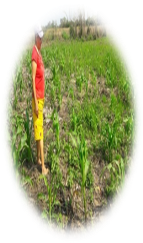 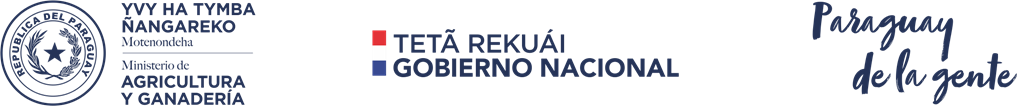 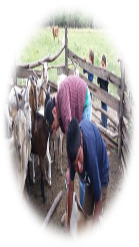 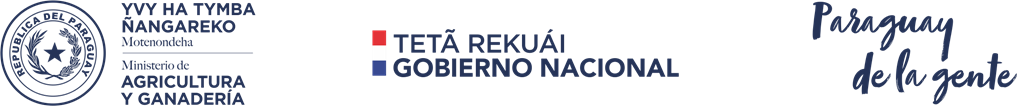 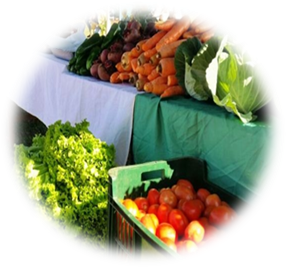 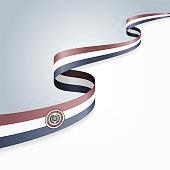 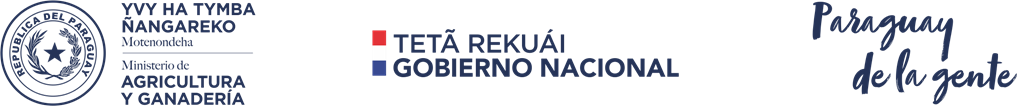 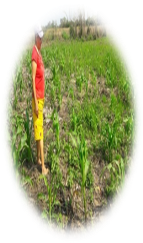 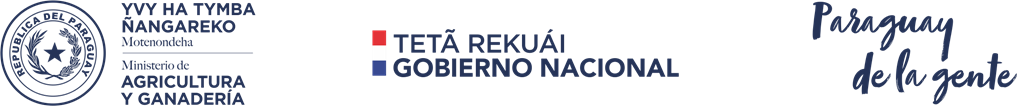 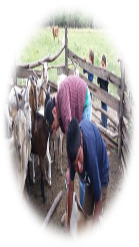 Propuesta del Ejecutivo
                              PGN 2019
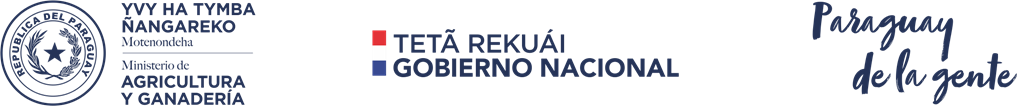 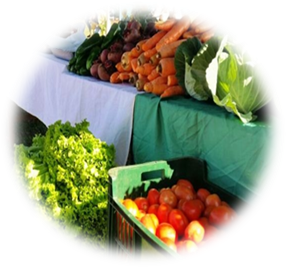 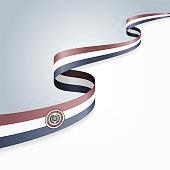 PROYECTO DE PRESUPUESTO 2019
POR NIVEL DE GASTO
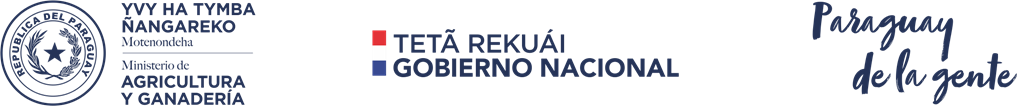 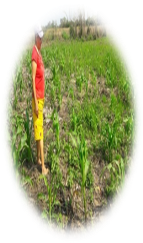 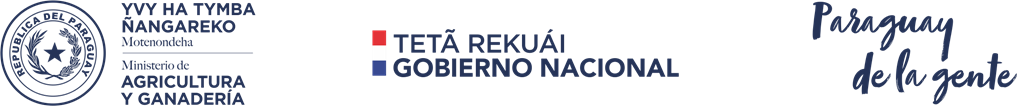 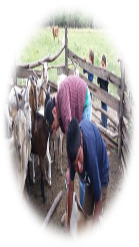 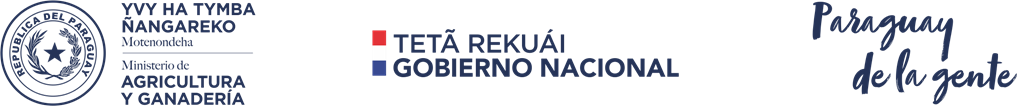 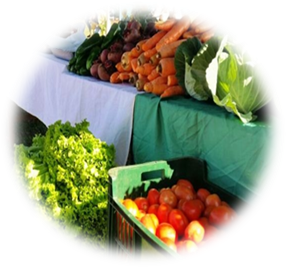 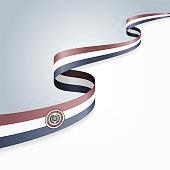 ASIGNACIÓN PRESUPUESTARIA 2019
POR FUENTE DE FINANCIAMIENTO
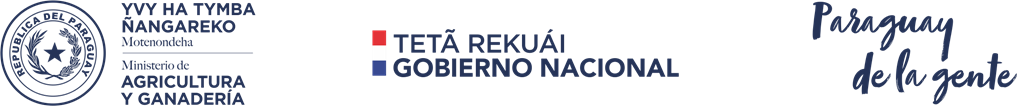 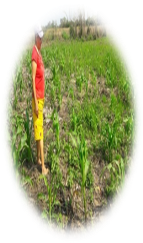 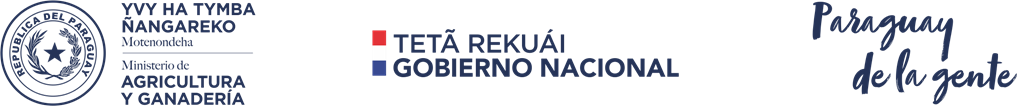 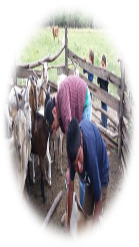 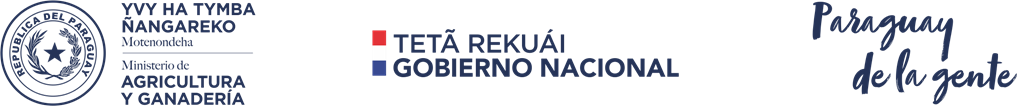 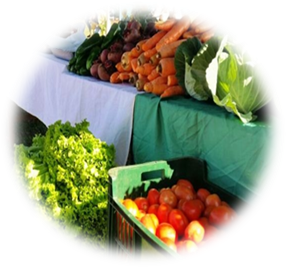 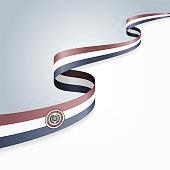 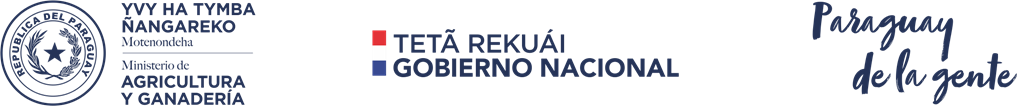 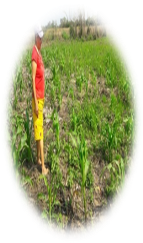 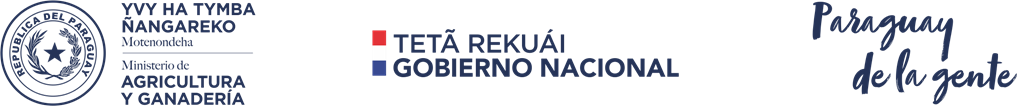 Comparativo
 PRESUPUESTO 2018- PROYECTO DE PRESUPUESTO 2019
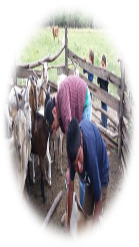 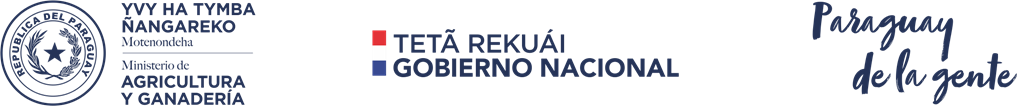 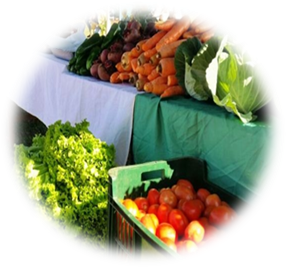 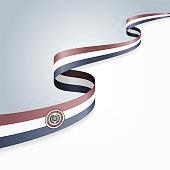 COMPARATIVO ENTRE PRESUPUESTO 2018  Y PROYECTO DE PRESUPUESTO 2019
POR FUENTE DE FINANCIAMIENTO
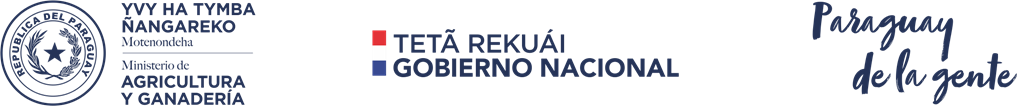 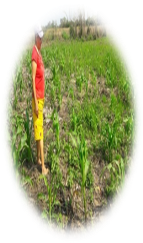 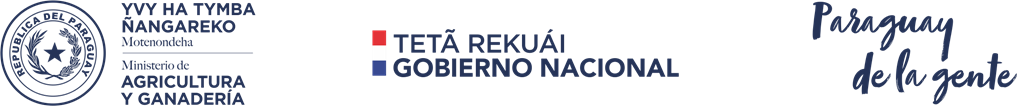 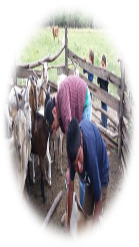 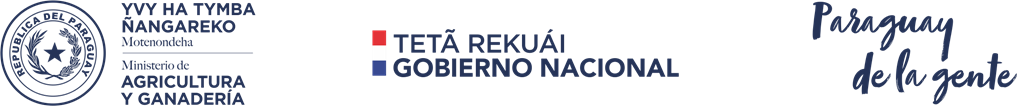 VARIACIONES DEL PRESUPUESTO 2018-2019 :
FF10: Disminución por topeo en el O.G 250
FF20: Disminución Proyectos en Etapa de Cierre (PRODERS y PPI)
FF30: Aumento proveniente de la Ley N° 5538/15- DEL TABACO – COOPARTICIPACIÓN DE TRIBUTOS - MAG
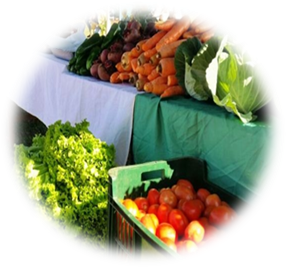 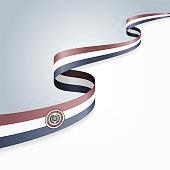 Proyecto de Presupuesto– Comparativo 2018 - 2019
Fuente de Financiamiento 10 – Recursos del Tesoro
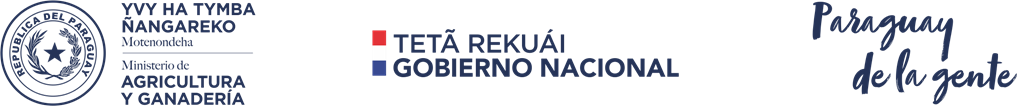 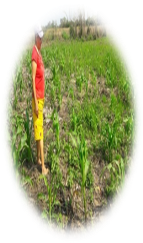 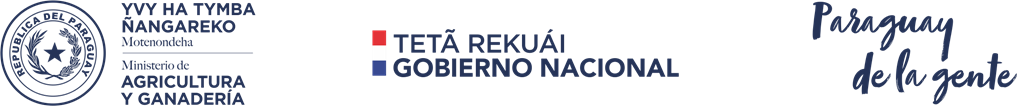 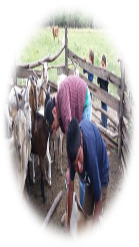 VARIACIONES DEL PRESUPUESTO 2018-2019 :
Aumento del Nivel 100, por reasignación de los recursos del FOCEM
Disminución del Nivel 500, proveniente del Proyecto FOCEM
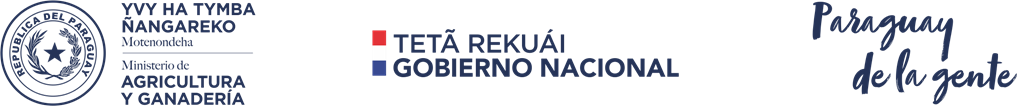 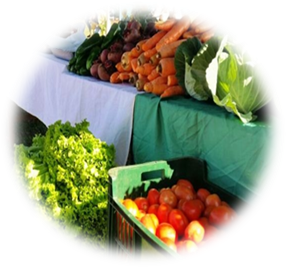 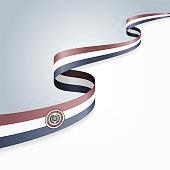 Proyecto de Presupuesto – Comparativo 2018 - 2019
Fuente de Financiamiento 20 – Recursos del Crédito Publico
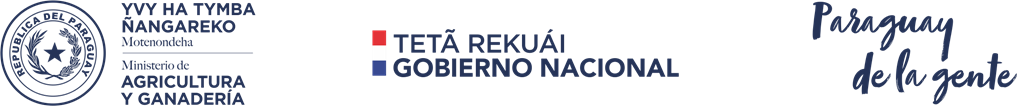 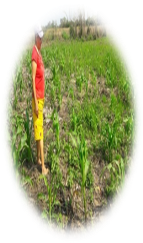 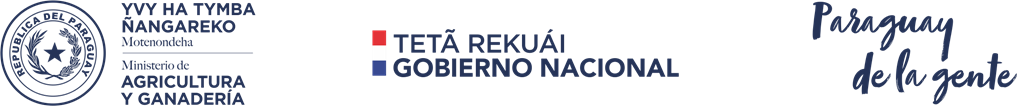 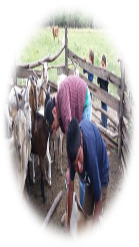 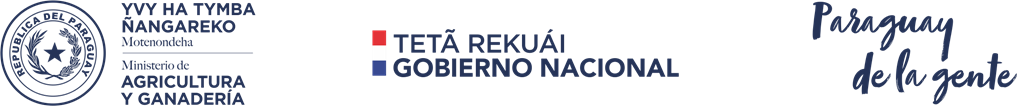 VARIACIONES DEL PRESUPUESTO 2018-2019
Disminución en FF 20- Proyectos en Etapa de Cierre: 
PRODERS ( Fondo del BIRF- BM)
Pyto. Paraguay Inclusivo (Fondos del FIDA)
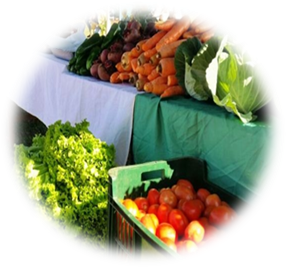 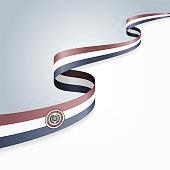 Proyecto de Presupuesto – Comparativo 2018 - 2019
Fuente de Financiamiento 30 – Recursos Institucionales
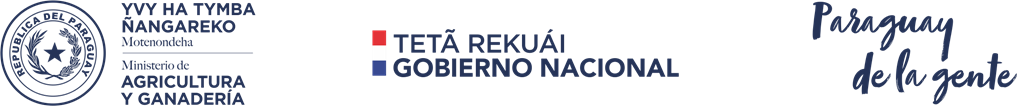 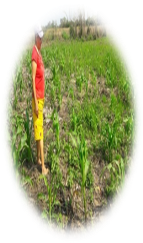 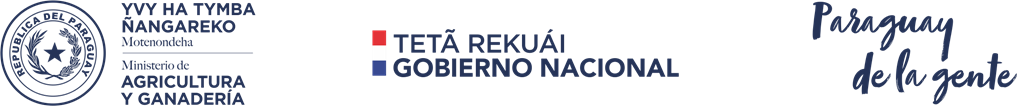 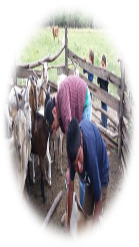 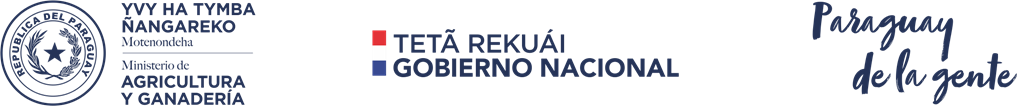 VARIACIONES DEL PRESUPUESTO 2018-2019 :
Aumento en FF 30-84  proveniente de la estimación de ingresos  Ley N° 5538/15- DEL TABACO – COOPARTICIPACION DE TRIBUTOS MAG
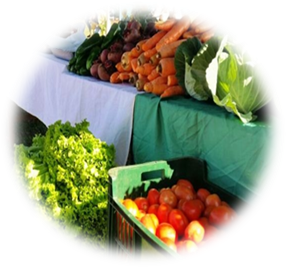 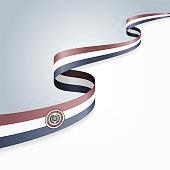 COMPARATIVO 
PRESUPUESTO 2018 Y PROYECTO DE PRESUPUESTO 2019
POR NIVEL DE GASTO
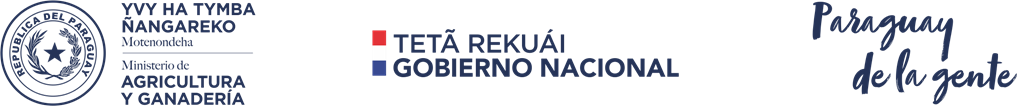 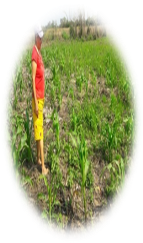 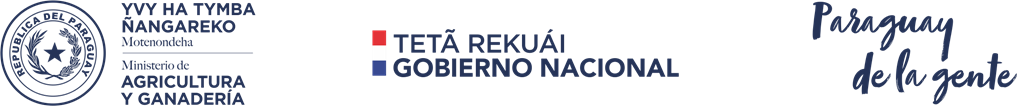 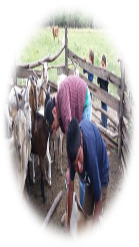 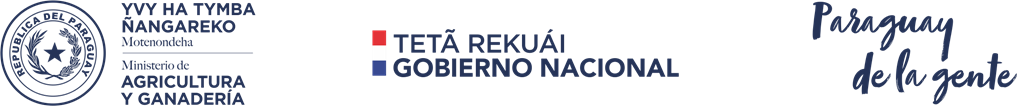 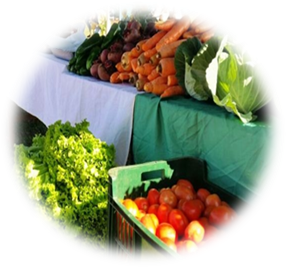 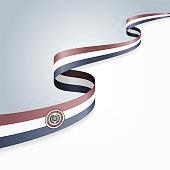 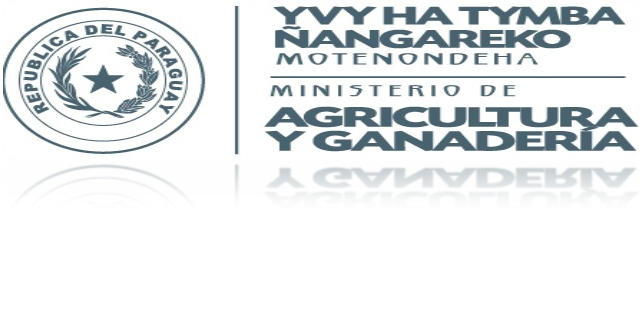 Comparativo Presupuesto 2018 – Proyecto de Presupuesto 2019
Por Organismo Financiador
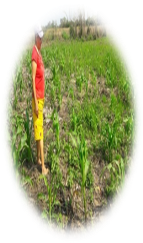 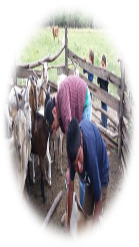 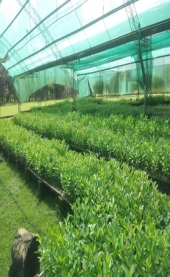 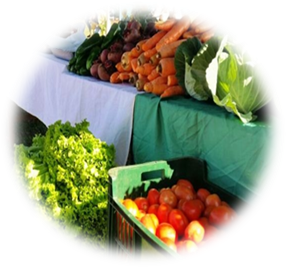 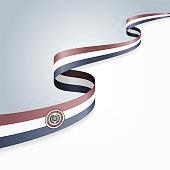 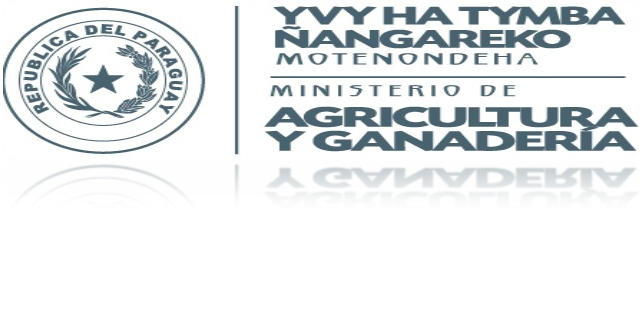 ANEXO DEL PERSONAL 2019
PERSONAL CONTRATADO A AGOSTO DE 2018
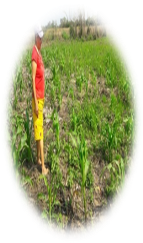 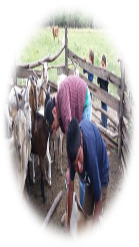 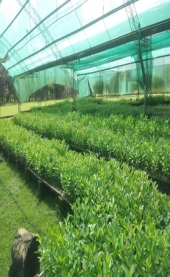 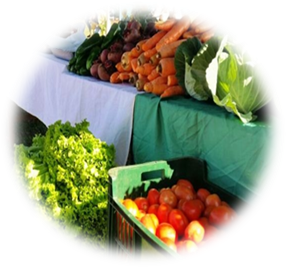 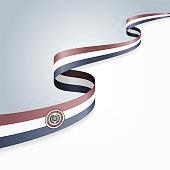 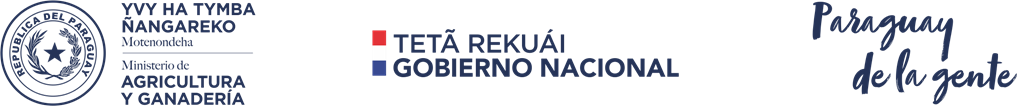 PARQUE AUTOMOTOR DEL MAG EN FUNCIONAMIENTO
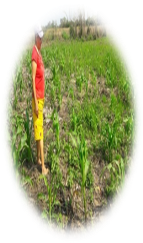 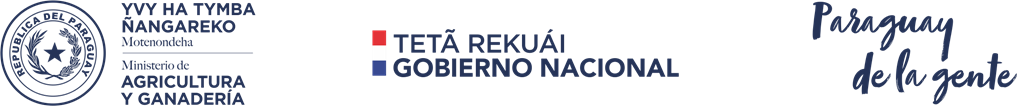 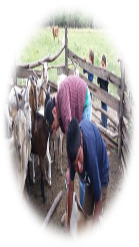 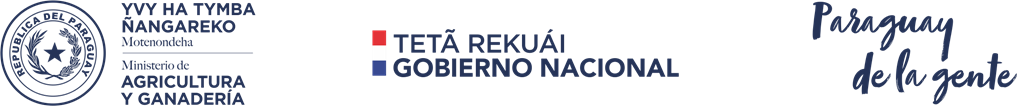 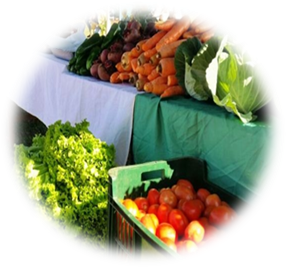 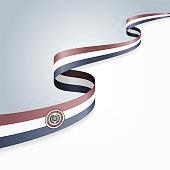 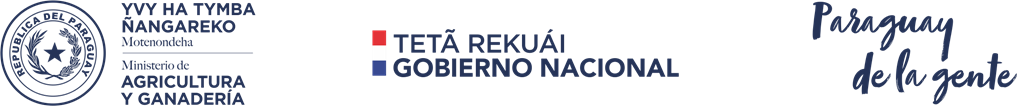 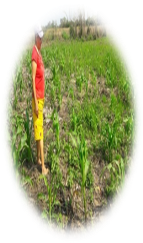 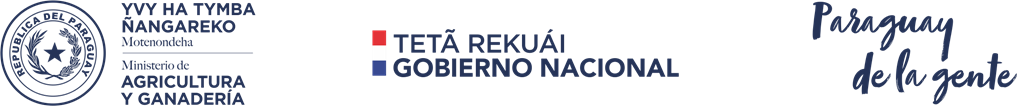 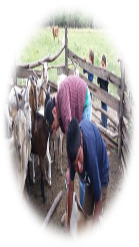 GRACIAS POR LA ATENCIÓN
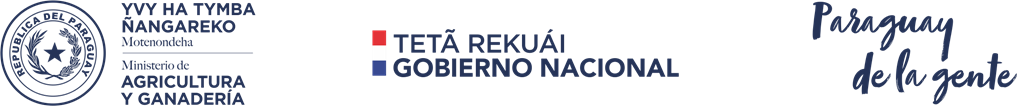 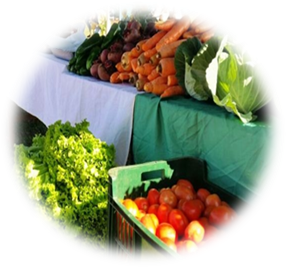 ANEXOS
METAS PROGRAMADAS PGN 2019
TIPO DE PRESUPUESTO 1 - PROGRAMAS DE ADMINISTRACION
PGN 2019 – SERVICIOS MAG
Asistencia Técnica Agropecuaria Gs. 159.920.923.014.-
Gestión de Mercados y Comercialización Gs. 33.470.840.645.-
Educación Agropecuaria Gs. 33.358.493.181.-
Apoyo en Inversión Productivas Gs. 93.176.846.459.-